Introduction to Spatial Computing CSE 5ISC
Week Aug-24 – Aug-29
Some slides adapted from Worboys and Duckham (2004) GIS: A Computing Perspective, Second Edition, CRC Press
Representation Models for Object Data
Spaghetti Model
Spaghetti data structure represents a planar configuration of points, arcs, and areas
Geometry is represented as a set of lists of straight-line segments
There is NO explicit representation of the topological interrelationships of the configuration, such as adjacency
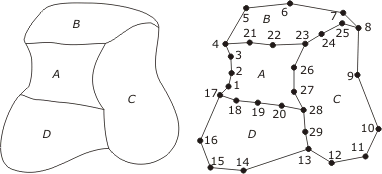 Spaghetti Model - Example
Each polygonal area is represented by its boundary loop
Each loop is discretized as a closed polyline
Each polyline is represented as a list of points

A:[1,2,3,4,21,22,23,26,27,28,20,19,18,17]
B:[4,5,6,7,8,25,24,23,22,21]
C:[8,9,10,11,12,13,29,28,27,26,23,24,25]
D:[17,18,19,20,28,29,13,14,15,16]
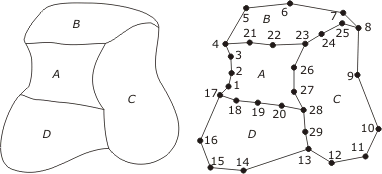 Using Spaghetti data model, can we can determine the neighbors of an Area?
Any comments on its space requirements?
NAA : Node Arc Area
Each directed arc has exactly one start and one end node.
Each node must be the start node or end node (maybe both) of at least one directed arc.
Directed arcs may intersect only at their end nodes.
Each directed arc has exactly one area on its right and one area on its left.
Each area must be the left area or right area (maybe both) of at least one directed arc.
NAA : Example
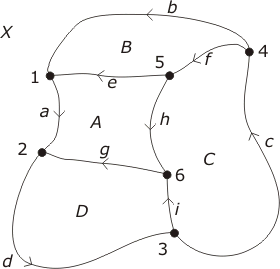 NAA : Example
ARC(ARC ID, BEGIN_NODE, END_NODE, LEFT_AREA, RIGHT_AREA)

POLYGON(AREA ID, ARC ID, SEQUENCE_NO)

POLYLINE(ARC ID, POINT ID, SEQUENCE_NO)

POINT(POINT ID, X_COORD,Y_COORD)

NODE(NODE ID, POINT_ID)
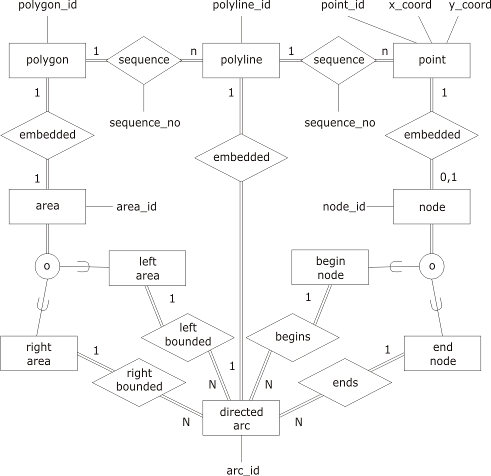 Double Connected Edge List (DCEL)
Omits details of the actual embedding 
Focuses on the topological relationships embodied in the entities node, arc (edge), and area (face)
One table provides the information to construct:
The sequence (cycle) of arcs around the node for each node in the configuration; and
The sequence (cycle) of arcs around the area for each node in the configuration
Every arc has a unique next arc and a unique previous arc
Double Connected Edge List-- Example
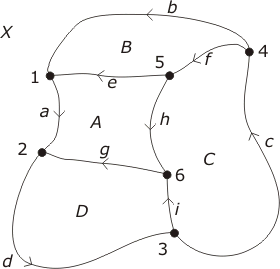 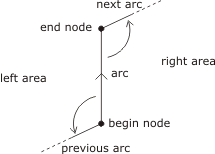 Double Connected Edge List-- Algorithms
Clockwise sequence of arcs surrounding area X
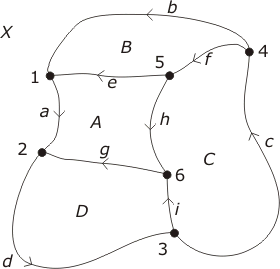 Double Connected Edge List-- Algorithms
Counterclockwise sequence of arcs surrounding node n
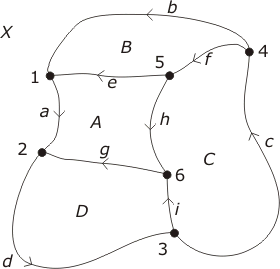 Voronoi Diagrams
e
v
pi
Voronoi Diagrams- Example
Post Office:  What is the area of service?
pi : site points, e.g., post offices, hospitals
e : Voronoi edge
v : Voronoi vertex
Slide adapted from Allen Miu CSAIL MIT
Voronoi Diagrams Terminology
v
Voronoi Edge
Bounded Cell
Unbounded Cell
Slide adapted from Allen Miu CSAIL MIT
Definition of Voronoi Diagrams
Let P be a set of n distinct points (sites) in the plane.
The Voronoi diagram of P is the subdivision of the plane into n cells (also called proximal polygons), one for each site.
A point q lies in the cell corresponding to a site pi  P   
                                        
					if and only if 
 Euclidean_Distance( q, pi ) < Euclidean_distance( q, pj ), for each pi  P, j  i.
Slide adapted from Allen Miu CSAIL MIT
Intuition for Constructing Voronoi Diagrams
P1
Trivial Case:
One Site
Trivially all points are close to P1
Intuition for Constructing Voronoi Diagrams
P1
P2
Two Sites:
What would be voronoi edge?
Perpendicular bisector would “define” the voronoi edge.
Intuition for Constructing Voronoi Diagrams
P1
P2
Two Sites:
What would be voronoi edge?
Perpendicular bisector would “define” the voronoi edge.
Intuition for Constructing Voronoi Diagrams
P1
P2
P3
P4
P5
P6
Collinear sets of sites:
What would be voronoi edges?
Intuition for Constructing Voronoi Diagrams
P1
P2
P3
P4
P5
P6
Collinear sets of sites:
What would be voronoi edges?
A set of perpendicular bisectors
One between each consecutive pair of nodes.
Intuition for Constructing Voronoi Diagrams
P3
P1
P2
Non-Collinear sets of sites:
What would be voronoi edges?
Again perpendicular bisectors, but need to consider their intersections as well
These become voronoi vertices
Slide adapted from Allen Miu CSAIL MIT
Intuition for Constructing Voronoi Diagrams
P3
P1
P2
Non-Collinear sets of sites:
What would be voronoi edges?
Again perpendicular bisectors, but need to consider their intersections as well
These become voronoi vertices
Slide adapted from Allen Miu CSAIL MIT
Not all bisectors form edges in Voronoi Diagrams
pi : site points
e : Voronoi edge
e
pi
So which Bisectors form the Voronoi Diagram?
e
Consider a point q
Let C(q) be the largest empty circle with q as its center
And does not contain any site of P in its interior  
The bisector between pi and pj  define an voronoi edge iff 
	There is point q on the bisector of pi and pj  such that C(q) contains both pi and pj on its boundary and no other site.
v
pi
Voronoi Diagrams Properties
e
A point q is a voronoi vertex if and only if the largest empty circle centered at q touches at least 3 sites  on its boundary.
A Voronoi vertex is an intersection of 3 more segments, each equidistant from a pair of sites
pi : site points
e : Voronoi edge
v : Voronoi vertex
v
pi
Slide adapted from Allen Miu CSAIL MIT
Relation between Voronoi and Triangulation
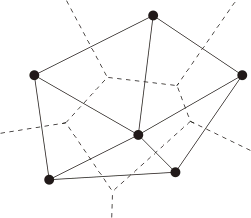 Dual of Voronoi diagram  Delaunay triangulation
Make each site a vertex 
Add an edge between two vertices if they share an voronoi edge.
Properties of Delaunay Triangulation
Given an initial point set P for which no sets of three points are collinear (to avoid degenerate cases)
The Delaunay triangulation is unique
The external edges of the triangulation from the convex hull of P (i.e., the smallest convex set containing P)
The circumcircles of the triangles contain no members of P in their interior
The triangles in a Delaunay triangulation are best-possible with respect to regularity (closest to equilateral)
Algorithms for Voronoi Diagrams
A  Naïve Algorithm for Voronoi Diagrams
A  Naïve Algorithm for Voronoi Diagrams
A  Naïve Algorithm for Voronoi Diagrams
A  Naïve Algorithm for Voronoi Diagrams
A  Naïve Algorithm for Voronoi Diagrams
Time Complexity:
Each Vornoi cell is a intersection of n-1 half planes
Cost of half plane intersection: O(n log n)
We repeat this for all sites
Thus, total cost O(n2log n)
Sweep Line Algorithm for Voronoi Diagrams
e
Goal is to construct the voronoi diagram as a horizontal line sweeps the set of sites from top to bottom
Part of Vor(pi) that lies above sweep line depends on things which are below the sweep line

Other words, when the sweep lines reaches the topmost voronoi vertex of cell, we don’t have all the information required to compute it.
q
Sweep Line
pi
v
Fortune’s Algorithm for Voronoi Diagrams
Equidistance
Incremental construction  maintains portion of diagram which cannot change due to sites below sweep line.
Loop Invariant
At any stage during the course of the algorithm we have a representation of the locus of points q that are closer to some site pi above the sweep line than to the line itself (and thus to any site below the line).
q
pi
Sweep Line
Beach Line
Slide adapted from Allen Miu CSAIL MIT
Fortune’s Algorithm for Voronoi Diagrams
Incremental construction  maintains portion of diagram which cannot change due to sites below sweep line.
Loop Invariant
At any stage during the course of the algorithm we have a representation of the locus of points q that are closer to some site pi above the sweep line than to the line itself (and thus to any site below the line).
Sweep Line
Break Points
Fortune’s Algorithm for Voronoi Diagrams
Equidistance
Break Points trace out Voronoi edges.
q
pi
Sweep Line
Fortune’s Algorithm for Voronoi Diagrams
Incremental construction  maintains portion of diagram which cannot change due to sites below sweep line.
Two Main events to keep track of:
Circle event
Site event
Fortune’s Algorithm: Circle Event
Arcs flatten out as sweep line moves down, even lead to a voronoi vertex
q
pi
Sweep Line
Fortune’s Algorithm: Circle event
Voronoi vertex!
Arcs flatten out as sweep line moves down, even lead to a voronoi vertex
q
pi
Sweep Line
Fortune’s Algorithm: Site Event
A new arc appears in the beach line when a new site appears
l
Slide adapted from Allen Miu CSAIL MIT
Fortune’s Algorithm: Site Event
A new arc appears in the beach line when a new site appears
l
Slide adapted from Allen Miu CSAIL MIT
Fortune’s Algorithm: Site Event
A new arc appears in the beach line when a new site appears
l
Slide adapted from Allen Miu CSAIL MIT
Fortune’s Algorithm Data Structures
Current state of the Voronoi diagram
Doubly linked list of half-edge, vertex, cell records
Current state of the beach line
Keep track of break points
Keep track of arcs currently on beach line
Current state of the sweep line
Priority event queue sorted on decreasing y-coordinate
Slide adapted from Allen Miu CSAIL MIT
Doubly Linked List (D)
e
Cell(pi)
v
e
Goal: a simple data structure that allows an algorithm to traverse a Voronoi diagram’s edges, cells and vertices.
Divide voronoi edges into uni-directional half-edges
A chain of counter-clockwise half-edges forms a cell
Define a half-edge’s “twin” to be its opposite half-edge of the same segment
Cell(pi)
v
Doubly Linked List (D)
Cell Table
Cell(pi) : pointer to any incident half-edge
Vertex Table
vi : list of pointers to all incident half-edges
Doubly Linked-List of half-edges; each has:
Pointer to Cell Table entry
Pointers to start/end vertices of half-edge
Pointers to previous/next half-edges in the CCW chain
Pointer to twin half-edge
Balanced Binary Tree
< pj, pk>
< pi, pj>
< pk, pl>
pl
pj
pi
pk
Internal nodes represent break points between two arcs
Also contains a pointer to the D record of the edge being traced
Leaf nodes represent arcs, each arc is in turn represented by the site that generated it
Also contains a pointer to a potential circle event
pj
pl
pi
pk
l
Event Queue (Q)
An event is an interesting point encountered by the sweep line as it sweeps from top to bottom
Sweep line makes discrete stops, rather than a continuous sweep
Consists of Site Events (when the sweep line encounters a new site point) and Circle Events (when the sweep line encounters the bottom of an empty circle touching 3 or more sites).
Events are prioritized based on y-coordinate
Summarizing Data Structures
Current state of the Voronoi diagram
Doubly linked list of half-edge, vertex, cell records
Current state of the beach line
Keep track of break points
Inner nodes of binary search tree; represented by a tuple
Keep track of arcs currently on beach line
Leaf nodes of the;  represented by a site that generated the arc
Current state of the sweep line
Priority event queue sorted on decreasing y-coordinate
Algorithm
Initialize 
Event queue Q  all site events
Binary search tree T   
Doubly linked list D  
While Q not ,
Remove event (e) from Q with largest y-coordinate
HandleEvent(e, T, D)
Handling Site Events
Locate the existing arc (if any) that is above the new site
Break the arc by replacing the leaf node with a sub tree representing the new arc and its break points
Add two half-edge records in the doubly linked list
Check for potential circle event(s), add them to event queue if they exist
Handling Site Events
The x coordinate of the new site is used for the binary search
 The x coordinate of each breakpoint along the root to leaf path   is computed on the fly
< pj, pk>
pj
pl
pi
pk
< pi, pj>
< pk, pl>
pm
l
pl
pj
pi
pk
Handling Site Events
Corresponding leaf replaced by a new sub-tree
< pj, pk>
< pi, pj>
< pk, pl>
< pl, pm>
pj
pj
pi
pk
pl
pi
pk
< pm, pl>
pm
l
pl
pm
pl
Slide adapted from Allen Miu CSAIL MIT
Handling Circle Events
Add vertex to corresponding edge record in doubly linked list
Delete from T the leaf node of the disappearing arc and its associated circle events in the event queue
Create new edge record in doubly linked list
Check the new triplets formed by the former neighboring arcs for potential circle events
Handling Circle Events
< pj, pk>
< pi, pj>
< pk, pl>
< pl, pm>
pj
pi
pi
pk
pl
pk
pj
< pm, pl>
pm
l
pl
pm
pl
Slide adapted from Allen Miu CSAIL MIT
Handling Circle Events
Link!
Half Edge Record
Endpoints.add(x, y)
Half Edge Record
Endpoints.add(x, y)
< pj, pk>
< pi, pj>
< pk, pl>
< pl, pm>
pi
pj
pi
pk
pl
pk
pj
< pm, pl>
pm
l
pl
pm
pl
Slide adapted from Allen Miu CSAIL MIT
Handling Circle Events: Adding vertex to edge record
Link!
Half Edge Record
Endpoints.add(x, y)
Half Edge Record
Endpoints.add(x, y)
< pj, pk>
< pi, pj>
< pk, pl>
< pl, pm>
pi
pj
pi
pk
pl
pk
pj
< pm, pl>
pm
l
pl
pm
pl
Slide adapted from Allen Miu CSAIL MIT
Handling Circle Events: Delete disappearing arc
< pj, pk>
< pi, pj>
pi
pj
pi
pk
pl
pk
pj
< pm, pl>
pm
l
pl
pm
Slide adapted from Allen Miu CSAIL MIT
Handling Circle Events: Delete disappearing arc
< pj, pk>
< pi, pj>
< pk, pm>
< pm, pl>
pi
pl
pj
pi
pk
pk
pj
pm
pl
l
pm
Slide adapted from Allen Miu CSAIL MIT
Handling Circle Events: Create new edge record
< pj, pk>
New Half Edge Record
Endpoints.add(x, y)
< pi, pj>
< pk, pm>
< pm, pl>
pi
pj
pi
pk
pl
pk
pj
pm
pl
pm
l
A new edge is traced out by the new break point < pk, pm>
Slide adapted from Allen Miu CSAIL MIT
Handling Circle Events: Check new triplets
< pj, pk>
< pi, pj>
< pk, pm>
< pm, pl>
pi
pj
pi
pk
pl
pk
pj
pm
pl
pm
l
…
Q
y
new circle event
Slide adapted from Allen Miu CSAIL MIT
Note on Algorithm Termination
Algorithm terminates when Q = .
However, the beach line and its break points continue to trace the  Voronoi edge.
Terminate these “half-infinite” edges via a bounding box.
Note on Algorithm Termination
< pj, pk>
< pi, pj>
< pk, pm>
< pm, pl>
pi
pj
pi
pk
pl
pk
pj
pm
pl
pm

Q
l
Slide adapted from Allen Miu CSAIL MIT
Note on Algorithm Termination
< pj, pm>
< pm, pl>
< pi, pj>
pi
pj
pi
pl
pk
pj
pl
pm
pm

Q
l
Slide adapted from Allen Miu CSAIL MIT
Note on Algorithm Termination
< pj, pm>
< pm, pl>
< pi, pj>
pi
pj
pi
pl
pk
pj
pl
pm
pm
Terminate half-lines with a bounding box!

Q
l
Slide adapted from Allen Miu CSAIL MIT
Voronoi Diagrams: Space Complexity
ei
Claim: For n  3, |v|  2n  5 and |e|  3n  6
Proof: (General Case)
Euler’s Formula: for connected, planar graphs, |v| – |e| + f = 2 
Where:
|v| is the number of vertices
|e| is the number of edges
 f   is the number of faces
fi
vi
pi
Slide adapted from Allen Miu CSAIL MIT
Voronoi Diagrams: Space Complexity
Claim: For n  3, |v|  2n  5 and |e|  3n  6
Proof: (General Case)
For our case, we need to construct a planner graph by adding a virtual vertex and connecting it all voronoi edges of unbounded cells.
p
e
pi
Slide adapted from Allen Miu CSAIL MIT
Voronoi Diagrams: Space Complexity
Claim: For n  3, |v|  2n  5 and |e|  3n  6
Proof: (General Case)
Euler's formula becomes:  (|v| +1) – |e| + n = 2
p
e
pi
Voronoi Diagrams: Space Complexity
Claim: For n  3, |v|  2n  5 and |e|  3n  6
Proof: (General Case)
Euler's formula becomes:  (|v| +1) – |e| + n = 2
We have:

and

Therefore, 

Combined with

we get, for n  3